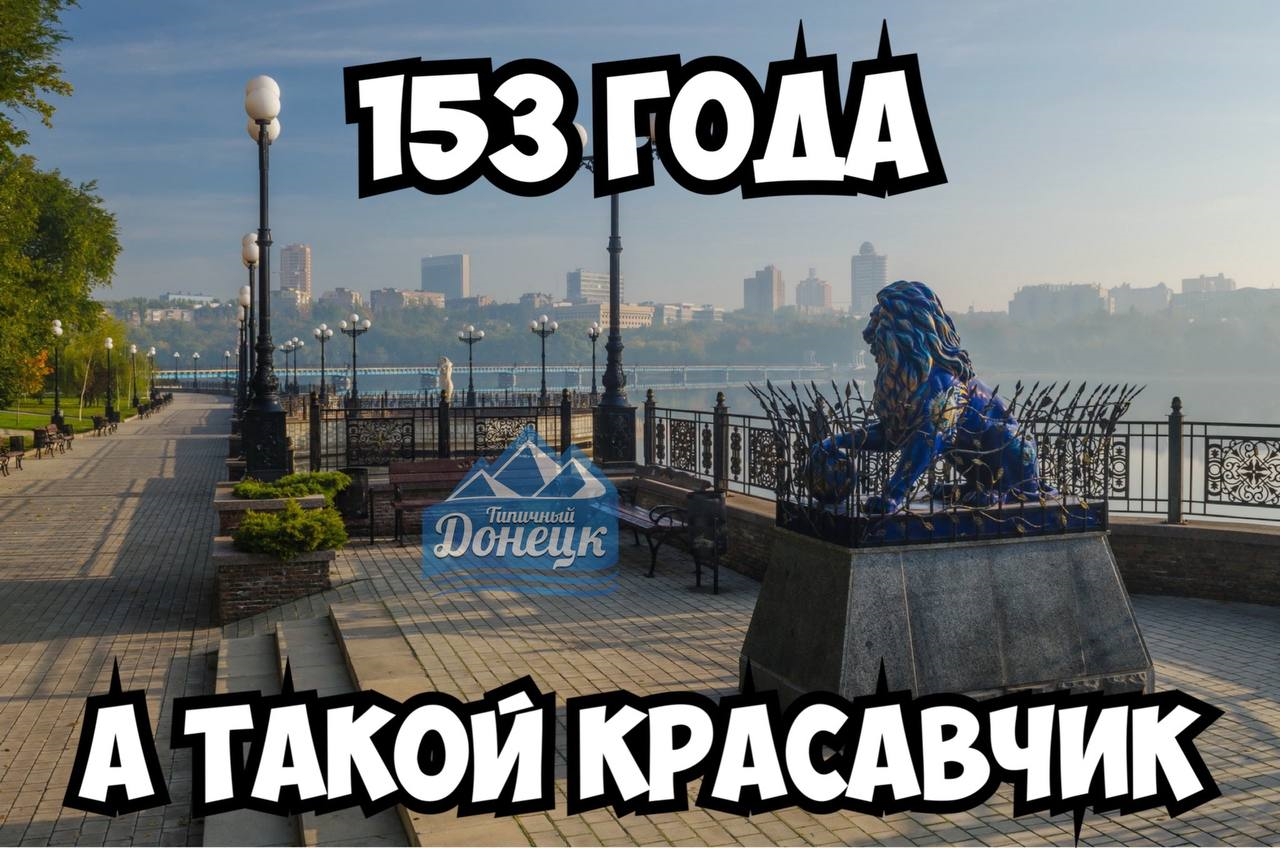 Донецкие степи и терриконы
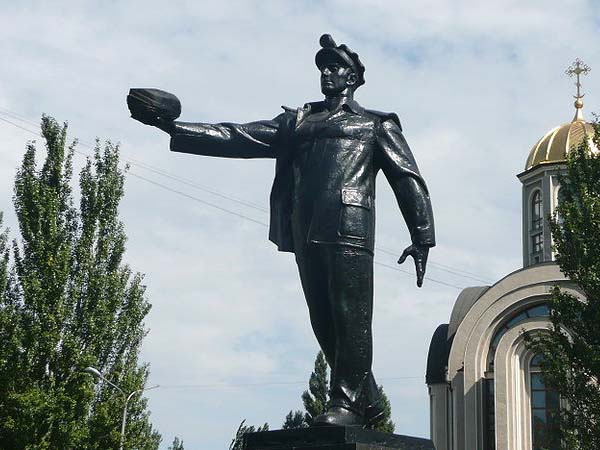 Таганская
Киевская
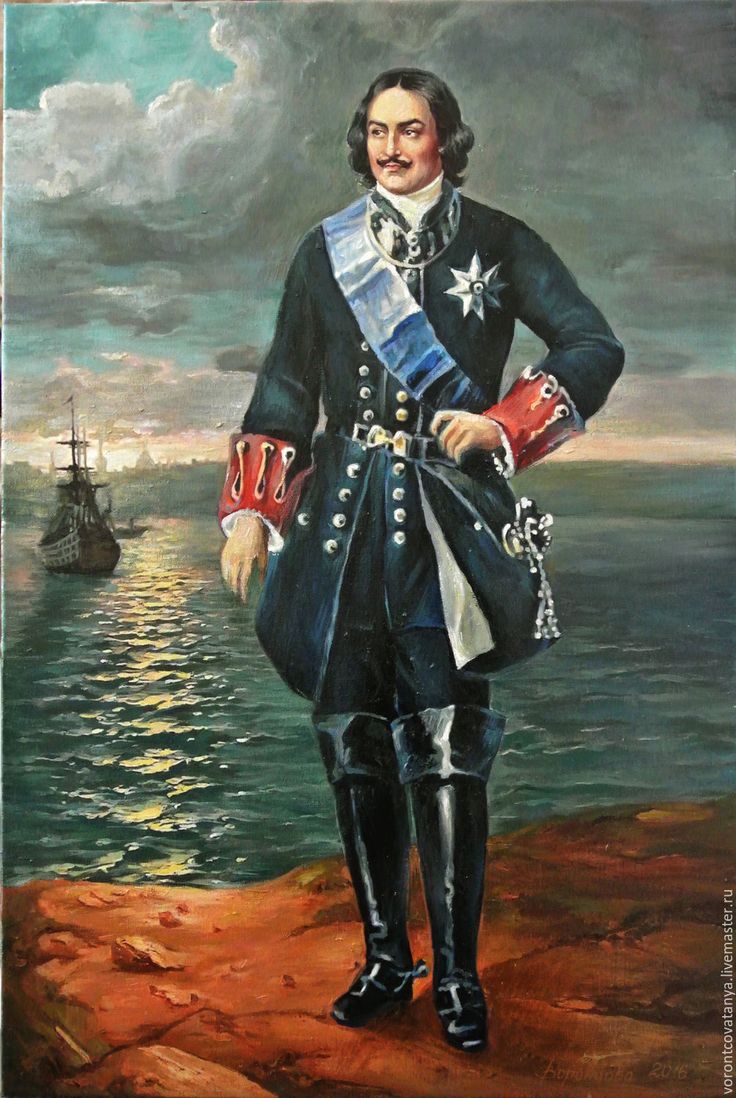 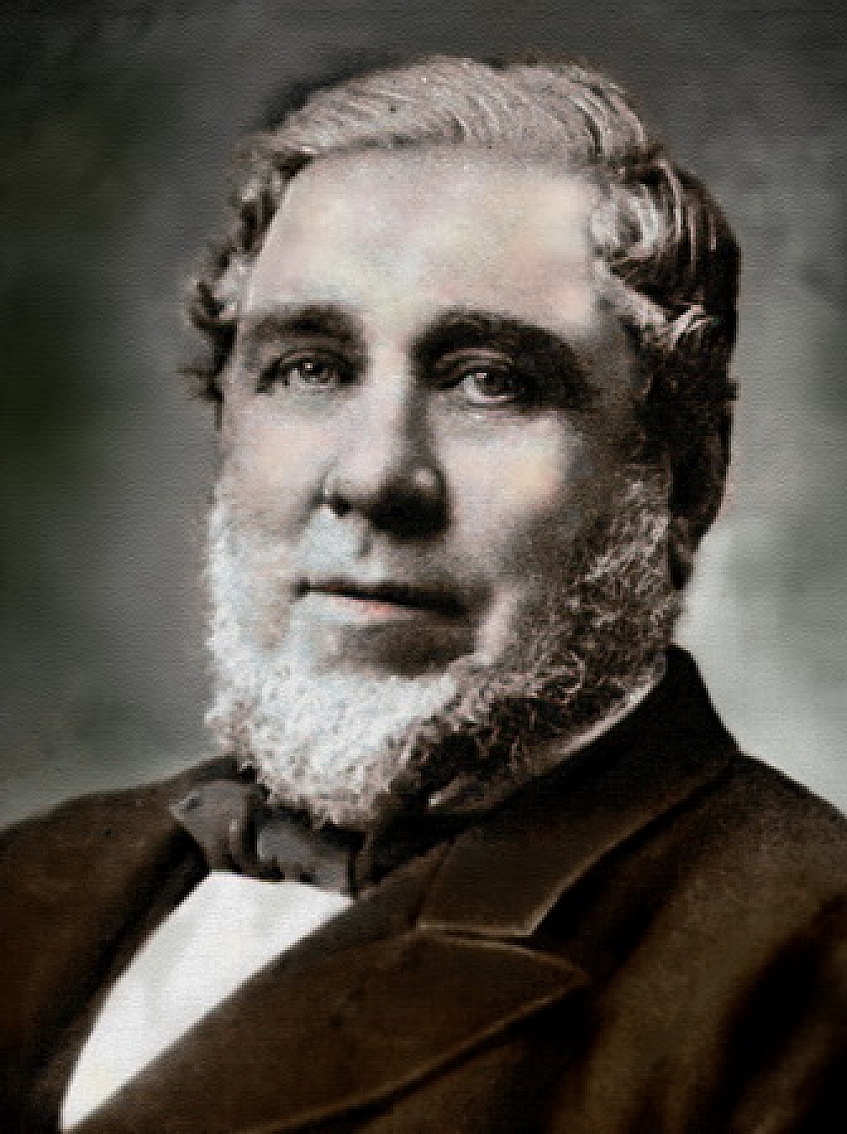 Джон Юз
начал строительство
завода, вокруг которого образовался рабочий поселок Юзовка
СТАРАЯ ЮЗОВКА
Известные герои шахтерского труда
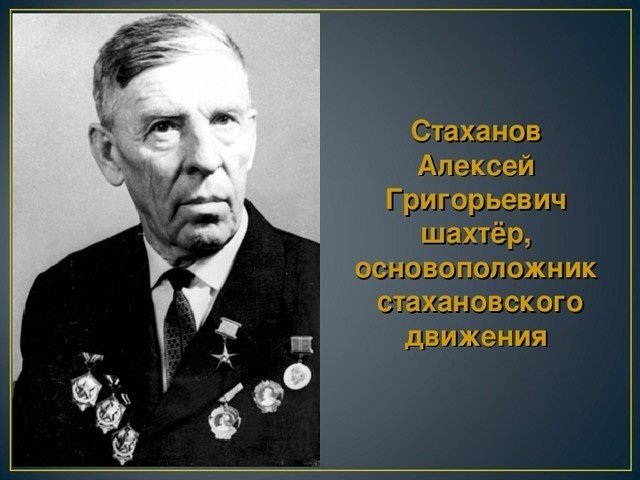 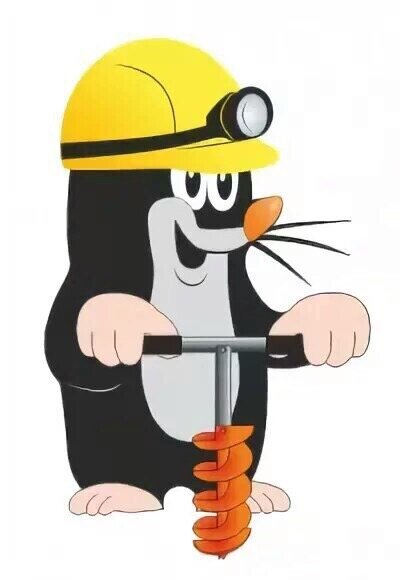 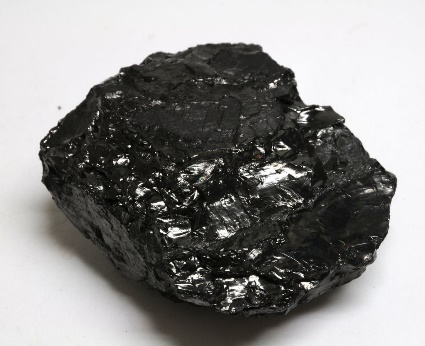 Шахтерский труд
Люди, прославившие Донецк
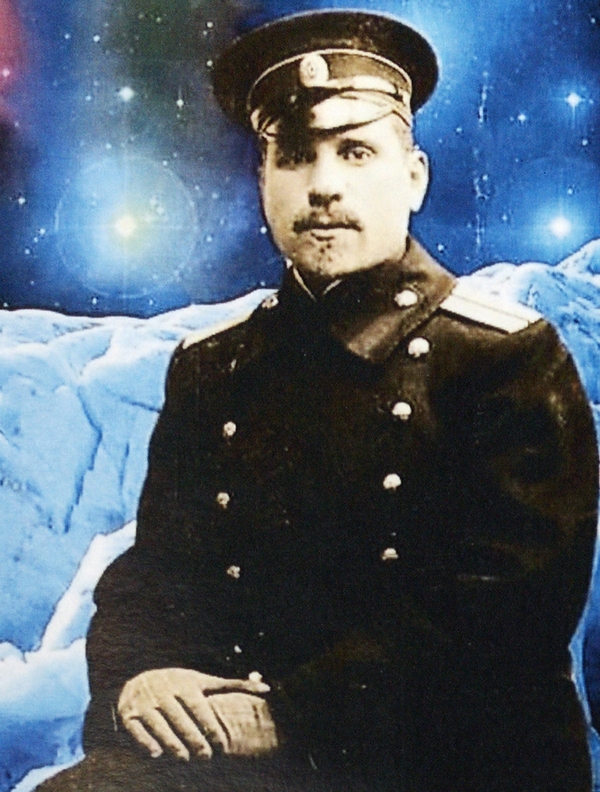 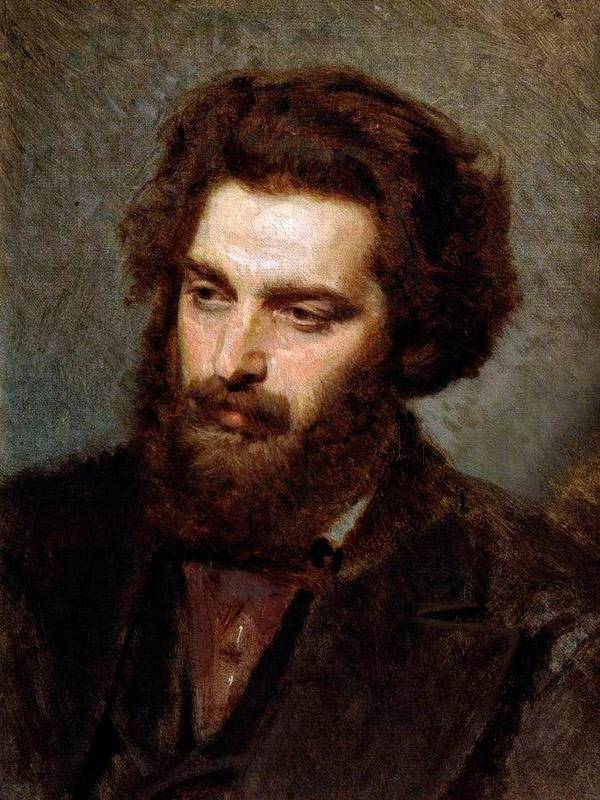 Георгий Седов
Архип Иванович Куинджи
[Speaker Notes: шие]
Георгий Береговой
Иосиф Кобзон
Сергей Сергеевич Прокофьев
Анатолий Соловьяненко
Александр Хонжонков                    Леонид Быков
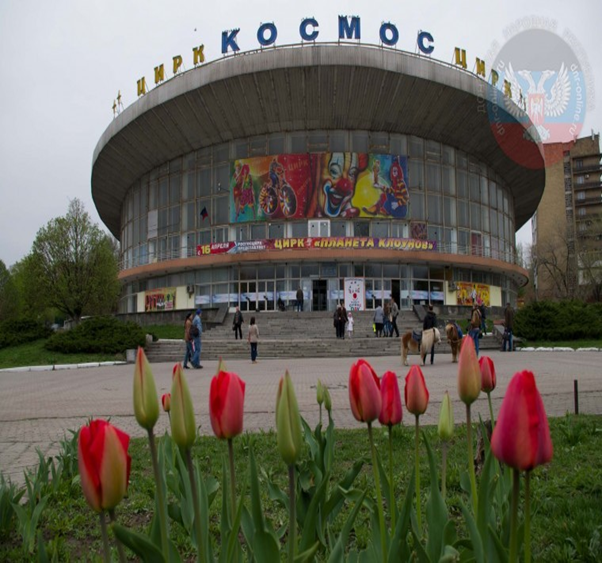 ЛЮБИМЫЕ МЕСТА ДОНЕЦКА
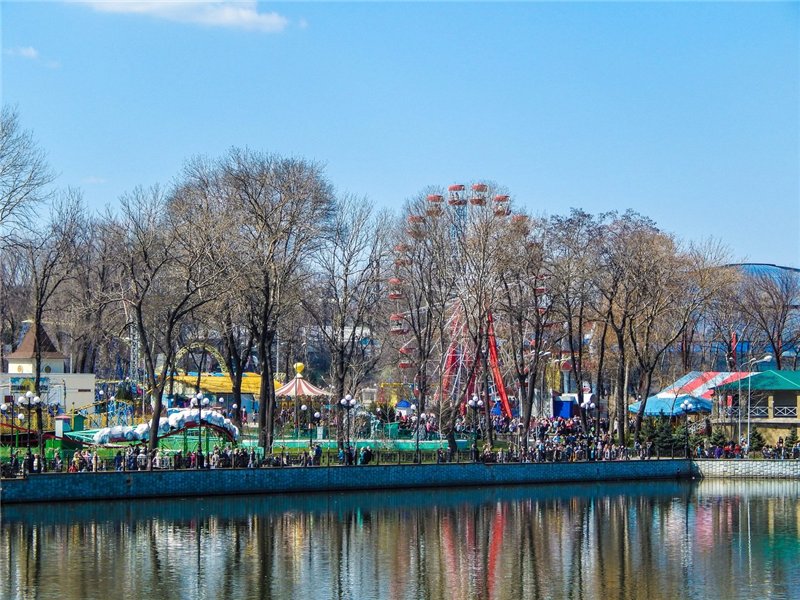 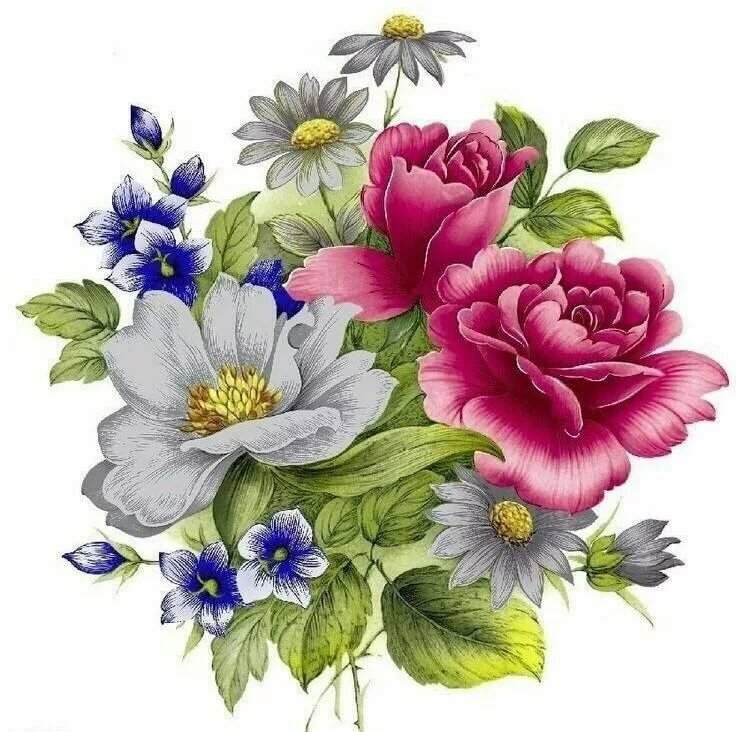 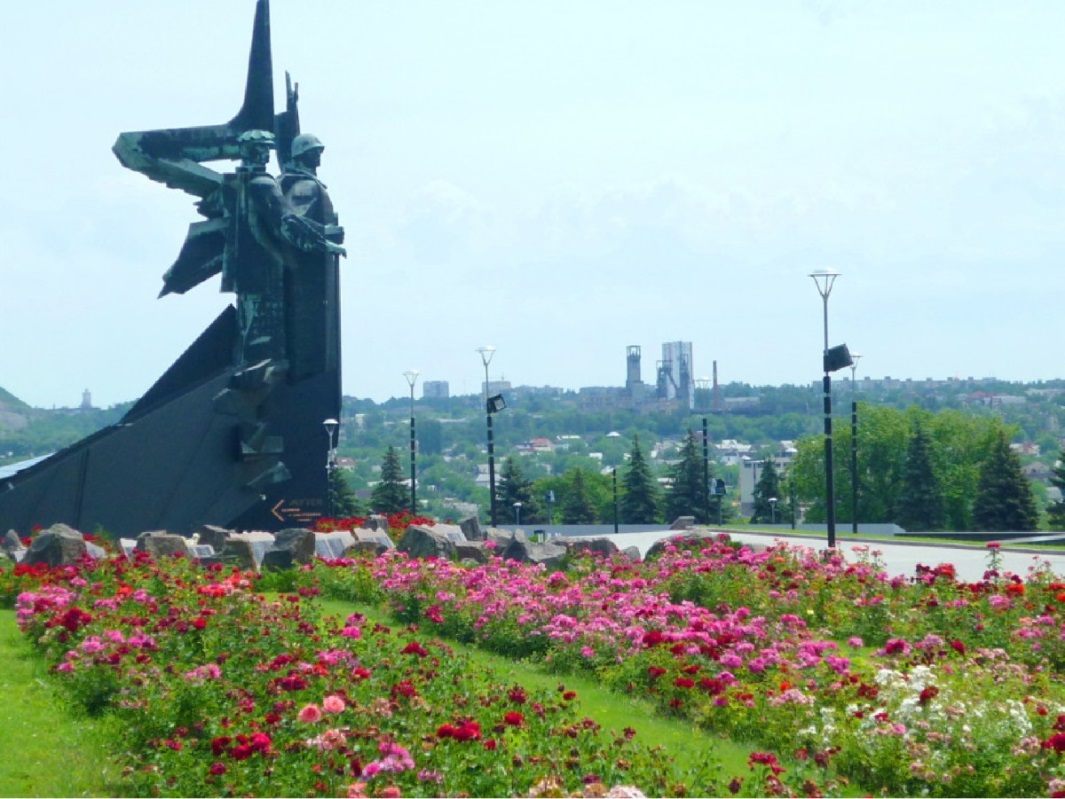 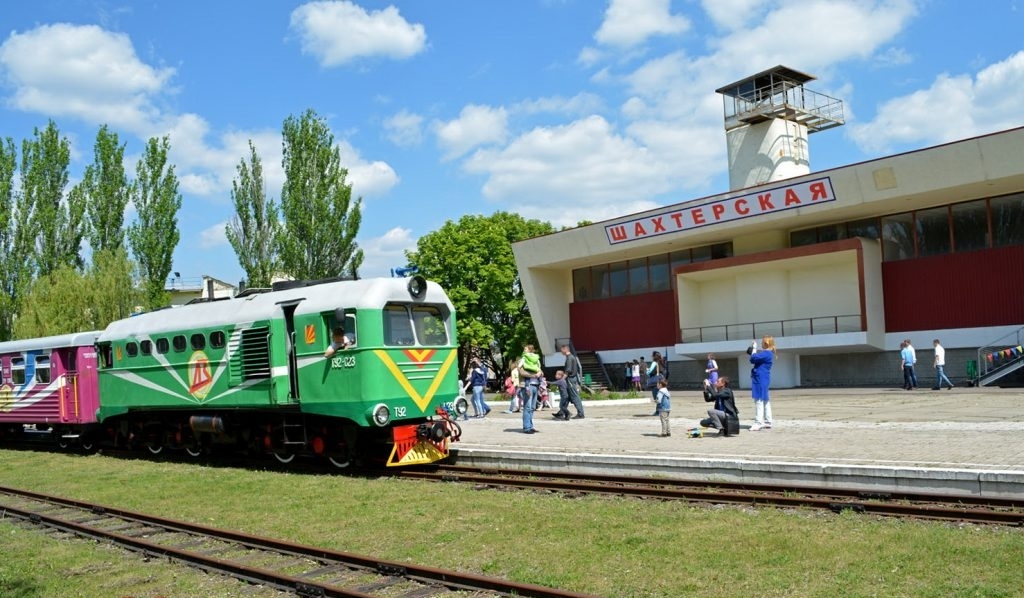 Большой Кремлёвский дворец
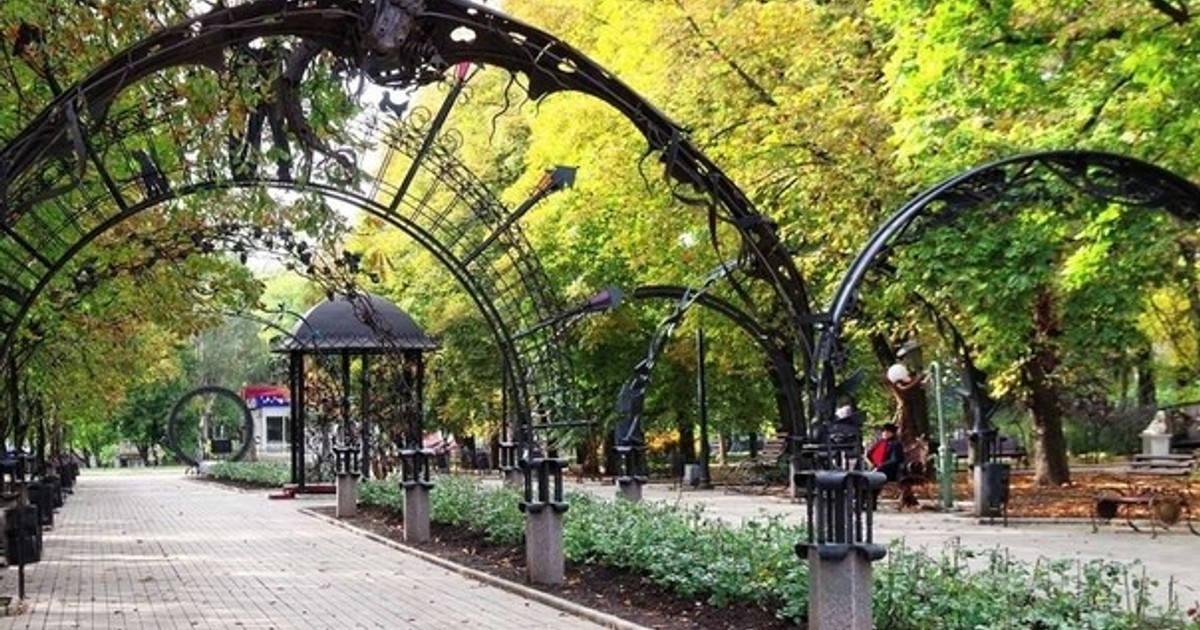 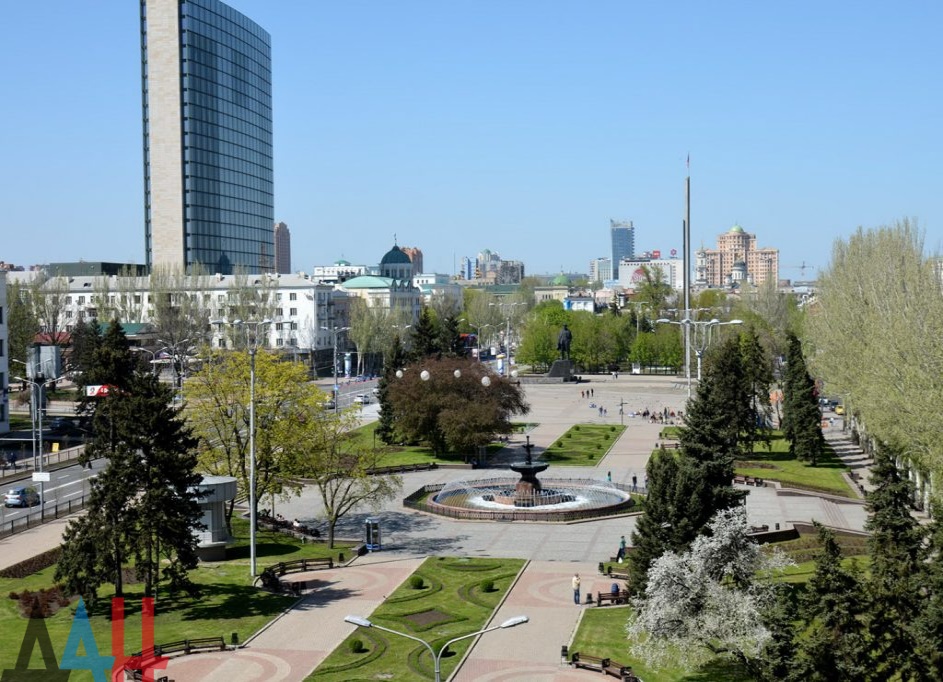 Царь-колокол
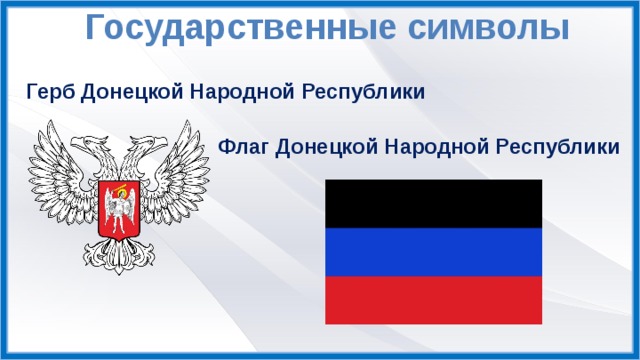